Веселые задания
 мультяшных героев
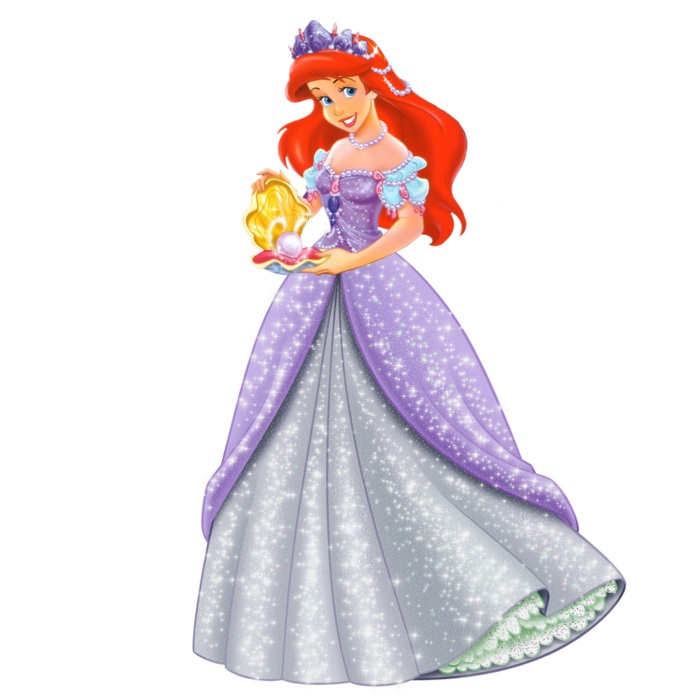 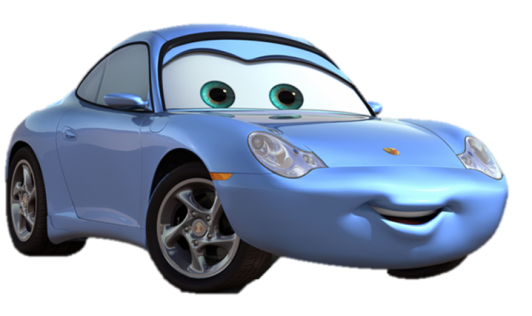 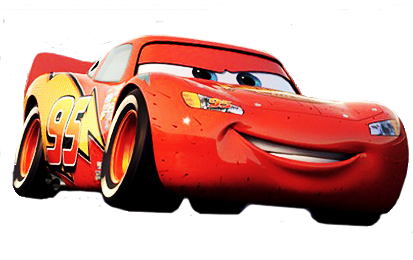 Муниципальное бюджетное дошкольное образовательное учреждение д.сад №22 «Орленок» ГО Карпинск Свердловской обл.
Конкурс: Информационно-коммуникационные технологии в образовании	
Подготовила:  воспитатель  Жолобова Ирина Павловна
вы молодцы!
Помоги пожалуйста мне и моим  друзьям !
ОК!
Помоги Динь-Динь
Помоги мне найти круглые  потеряшки
Может быть поможете  Ариэль
молодцы
Умники
Умнички
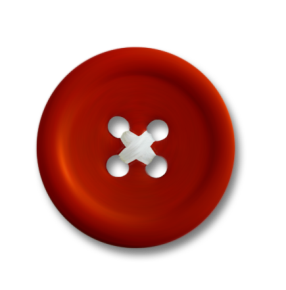 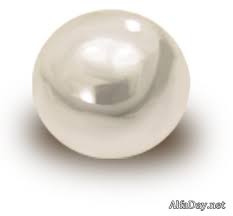 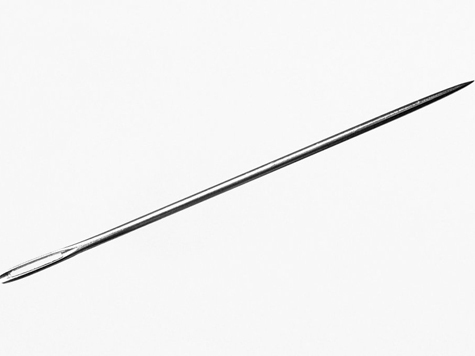 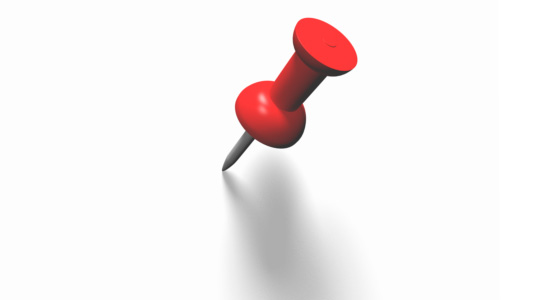 Друзья, сосчитайте сколько всего морских звездочек вы видите? Найдите  самую большую звезду !
Спасибо, может быть  Молнии Маквин  нужна ваша помощь?
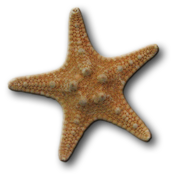 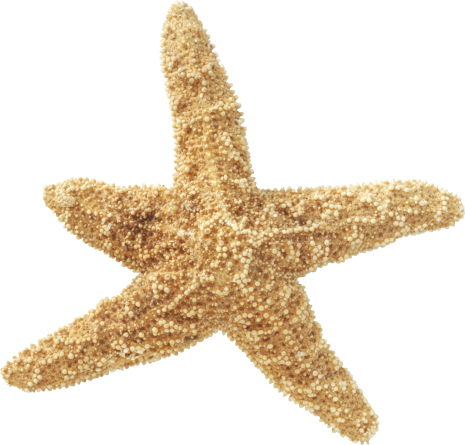 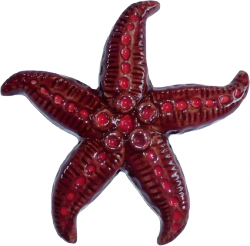 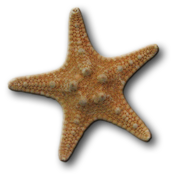 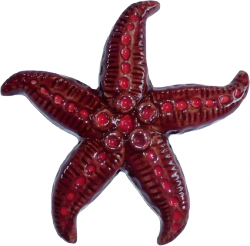 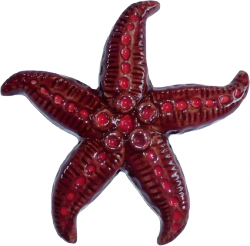 Помогите мне найти  мою подружку- машинку по имени САЛЛИ   !!!
Друзья вы меня нашли !!! Ваша помощь не помешала бы  Жасмин , как раз она … не скажу сами увидите
Привет
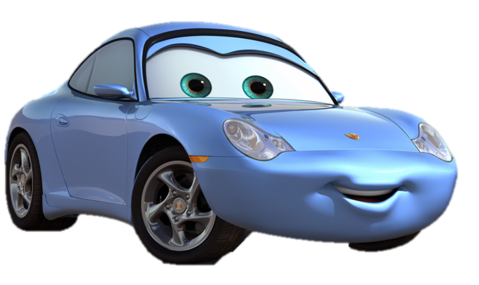 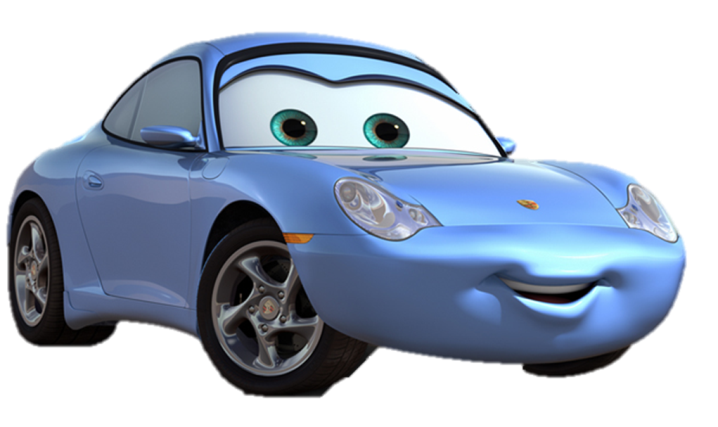 Привет, помогите пожалуйста  мне выполнить задание: я должна разделить птиц на  2 группы по цвету! Поможете?
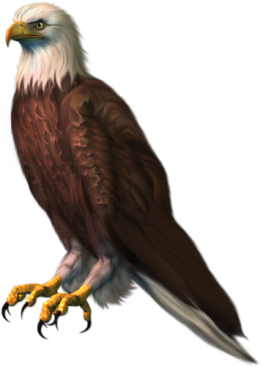 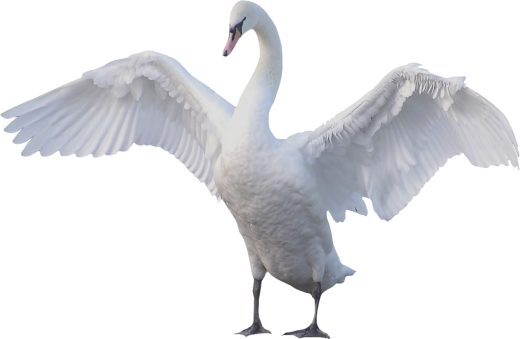 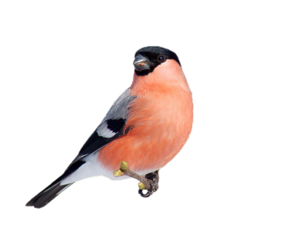 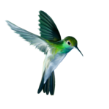 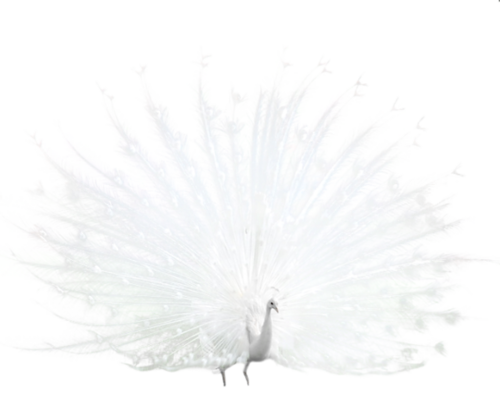 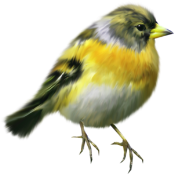 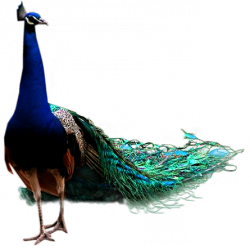 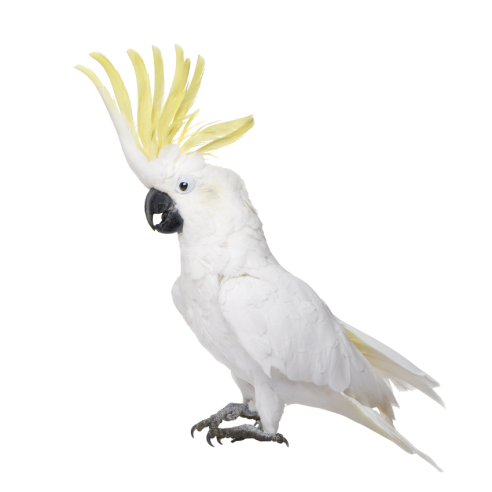 Отгадайте кто из гостей это сказал, сундук и откроется !
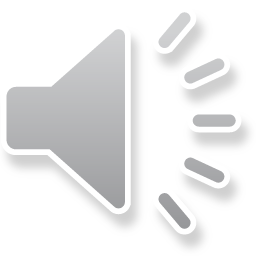 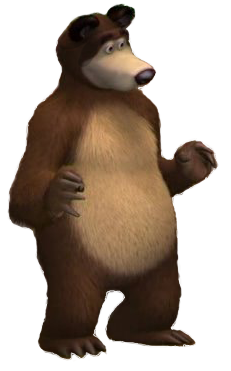 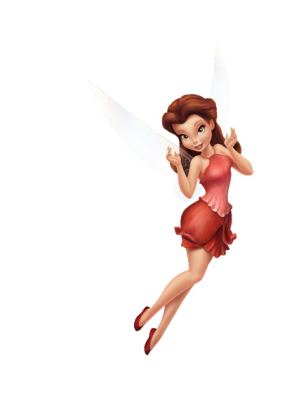 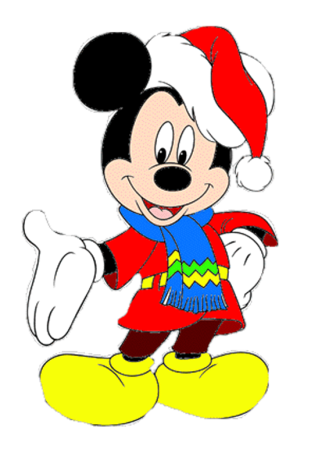 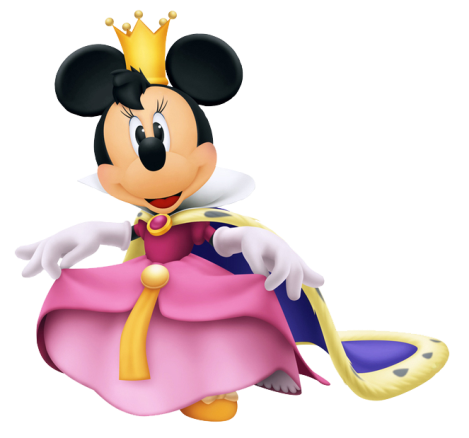 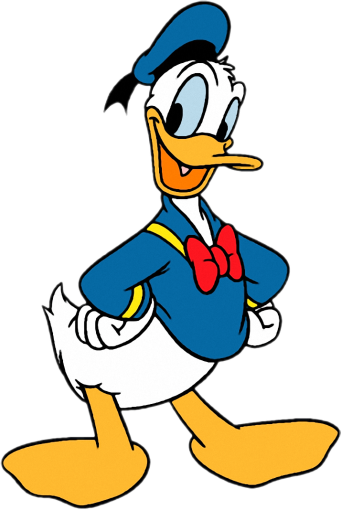 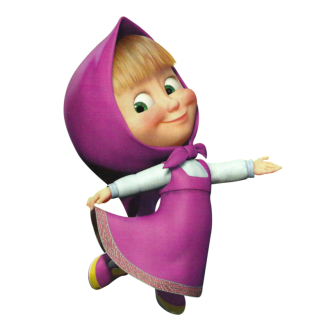 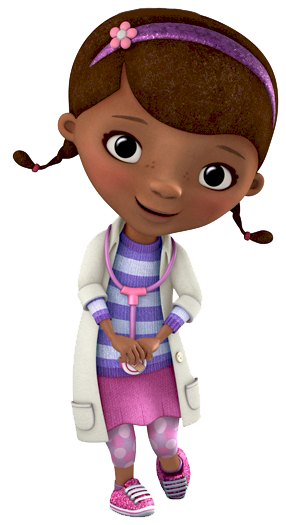 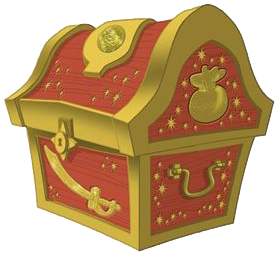 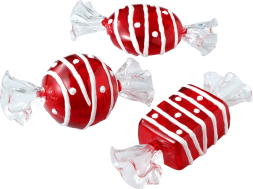 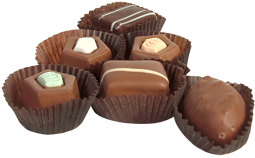 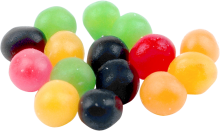 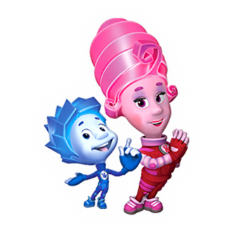 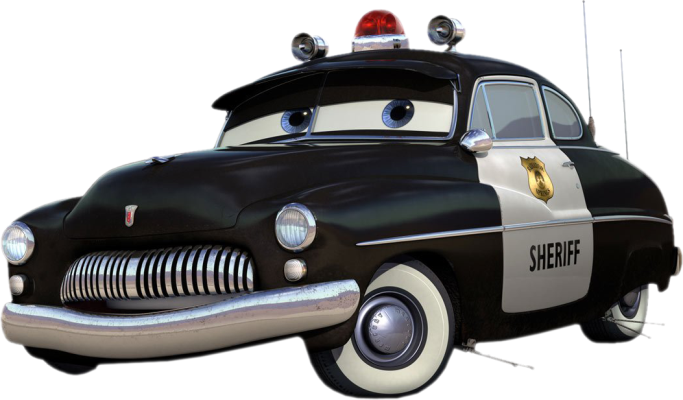 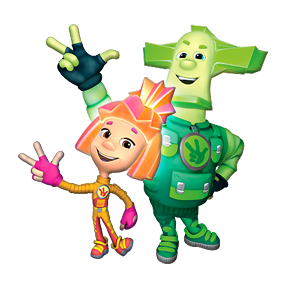 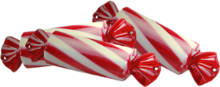